The Bill of Rights
Dr.AGHALYA.,M.A.,M.Ed.,M.PHIL.,Ph.D.,Head &  Asst.ProfessorDepartment of HistoryBon Secours College for WomenThanjavur
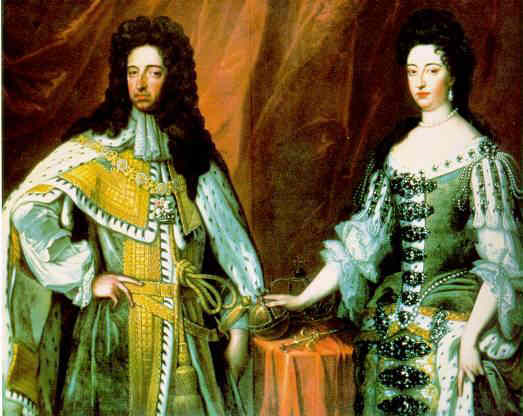 The English Bill of Rights - William and Mary
Definition of the English Bill of Rights of 1689
The Meaning and Definition of the English Bill of Rights: 

The 1689 English Bill of Rights was a British Law, passed by the Parliament of Great Britain in 1689 that declared the rights and liberties of the people and settling the succession in William III and Mary II following the Glorious Revolution of 1688 when James II was deposed. 

The date of the English Bill of Rights is referred to as either dated as March 1689 or as February 13, 1688 in Old Style dating.
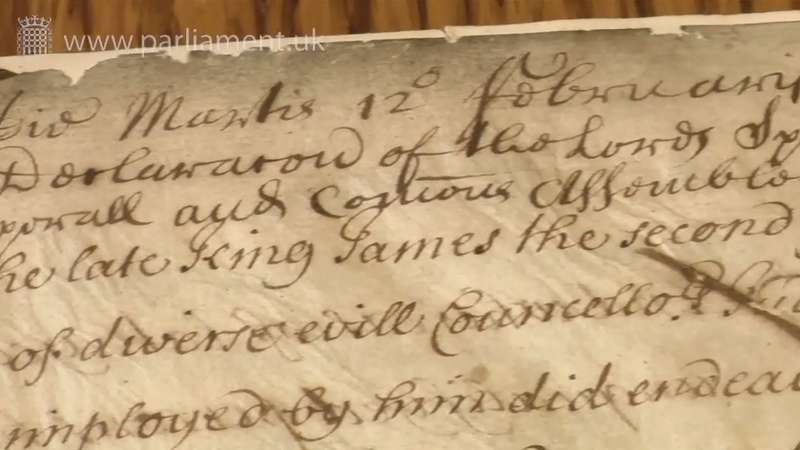 The English Bill of Rights
The English Bill of Rights clearly established that the monarchy could not rule without consent of Parliament.

 The English Bill put in place a constitutional form of government in which the rights and liberties of the individual  were protected under English law. 


The English Bill of Rights had a great influence on the colonies in North America and the Constitution of the United States.
The English Bill of Rights
The English Bill of Rights established a constitutional monarchy in Great Britain. 

A constitutional monarchy is one in which the King or Queen has a largely ceremonial position. 

It is a form of government in which a monarch acts as head of state but their powers are defined and limited by law. 

Constitutional monarchies employ a parliamentary system with a Prime Minister as head of the government. 

The English Bill denounced King James II for abusing his power and the bill was passed as British law in December 1688.
The Provisions of the English Bill of Rights
The English Bill of Rights followed the 1688 Glorious Revolution when King James II was replaced by King William III and Mary. 

The provisions of this important English Bill incorporated the Declaration of Rights and consisted of:
A list of the misdeeds of King James II
Thirteen Articles confirming the rights of Parliament and the people and defining the limitations of the Crown
Confirmation of the accession of William and Mary to the throne of England
The Magna Carta and the English Bill of Rights
The 1689 English Bill of Rights is one of the two great historic documents which regulate the relations between the Crown and the people, the other document being the 1215 Magna Carta of England.
The Magna Carta started the process of establishing the democratic basis of the English Monarchy by:
Limiting the powers of the king
Laying the basis for due process of law that should be known and orderly (which led to Trial by Jury)
Prohibiting the king from taking property or taxes without consent of the Great Council
1215 Magna Carta Text and Words
The 1689 English Bill of Rights enhanced the democratic process by:
Guaranteeing free elections and frequent meetings of Parliament
Giving English people the right to complain to the king or queen in Parliament (Free Speech)
Forbidding excessive fines and cruel punishment
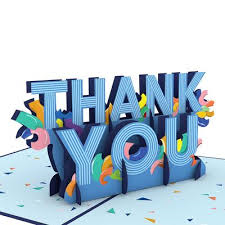